«Познавая другого, ребенок глубже познает себя, опытом чувств и отношений других людей может корректировать, уточнять свои эмоции и чувства, осознавая их» . 
Н.А. Курочкина
Портрет как средство самопознания
Уткина С.В., педагог дополнительного образования
Цель:  формирование представлений детей о себе и других людях в процессе  восприятия и собственной изобразительной деятельности  старших дошкольников в жанре портрета.Реализация цели  (два направления)1.Познание особенностей других людей2. Развитие самопознания дошкольников Организация работы.1 этап- - знакомство с  типами портрета, их особенностями- восприятие детьми произведений художников в жанре портрета и  рисование человека в собственной художественной деятельности2 этап - восприятие и рисование автопортретов
Содержание первого этапа«Кому посвящена портретная живопись»
Принципы группировки
 Возрастной принцип
(детский, юношеский, взрослый)
По половому признаку (мужской, женский)
 По характеру изображения
(парадный, интимный, костюмированный, автопортрет)
Социальный портрет  (принадлежность к определенному классу, сословию (дворянин, купец и т.д.) национальность, профессия.
Семейный портрет
Исторический портрет
«Главное в портрете -лицо, его выражение»
Репродукции портретов для рассматривания
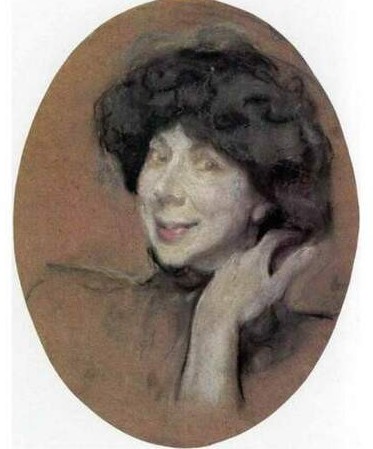 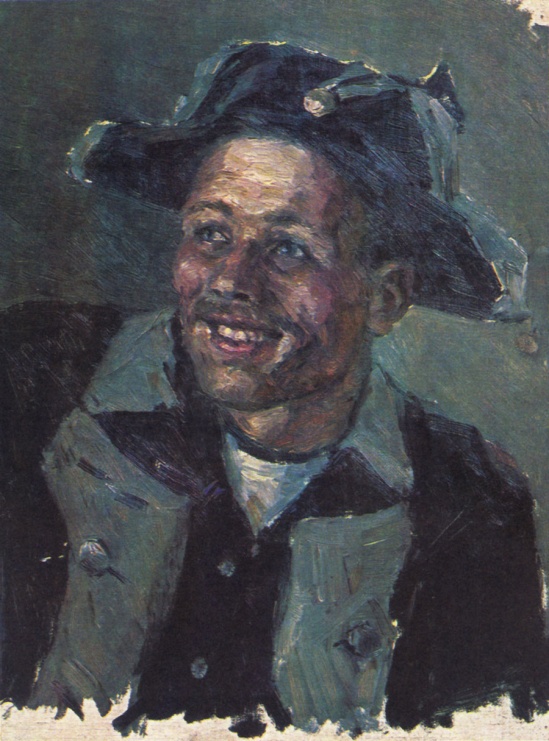 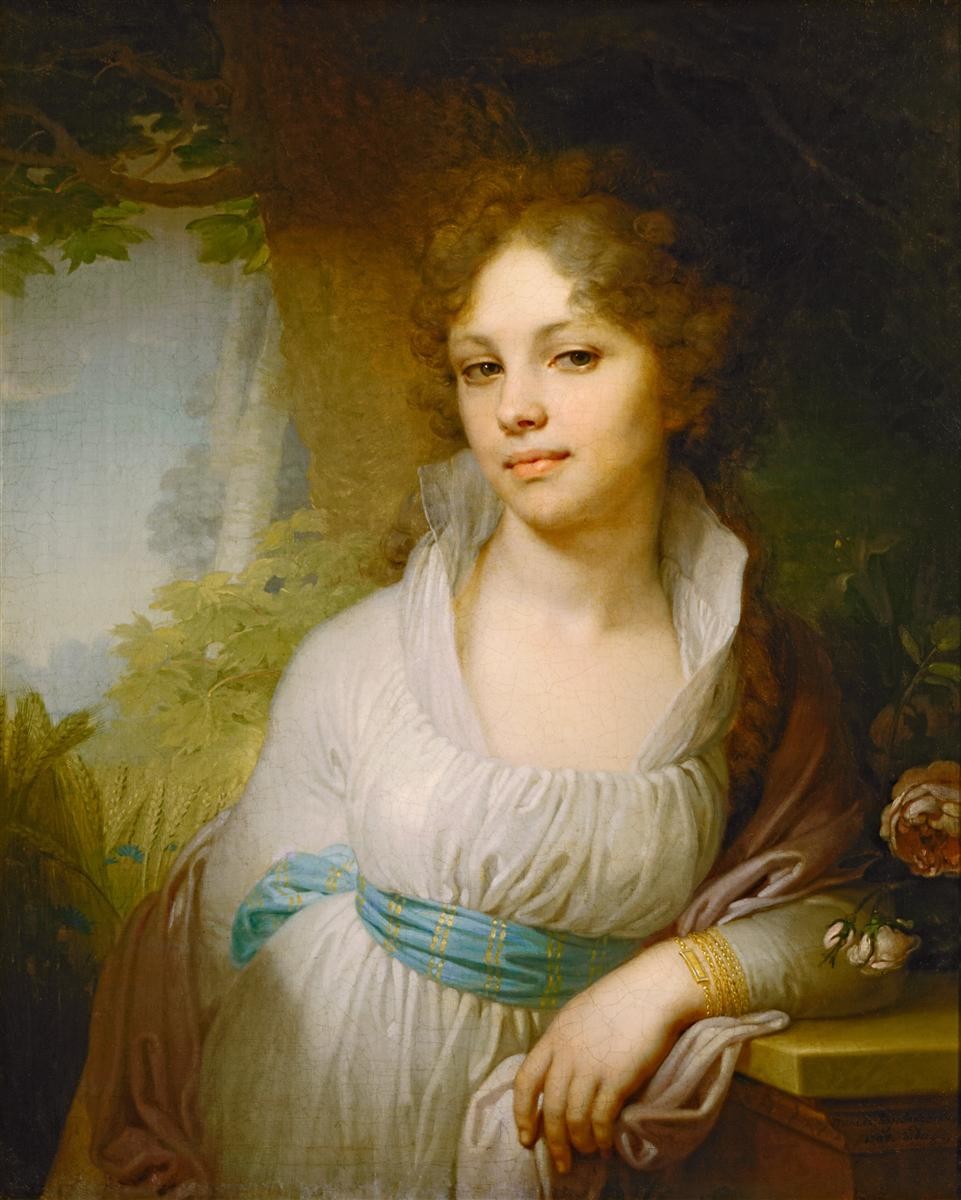 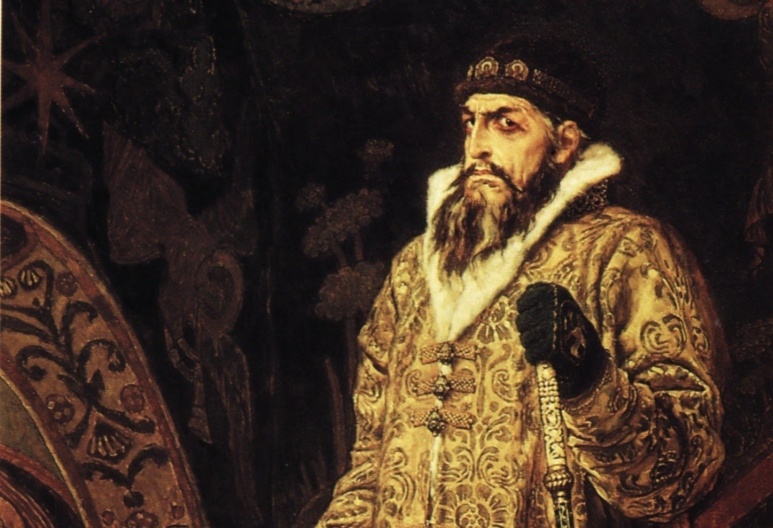 «Сделай так же»
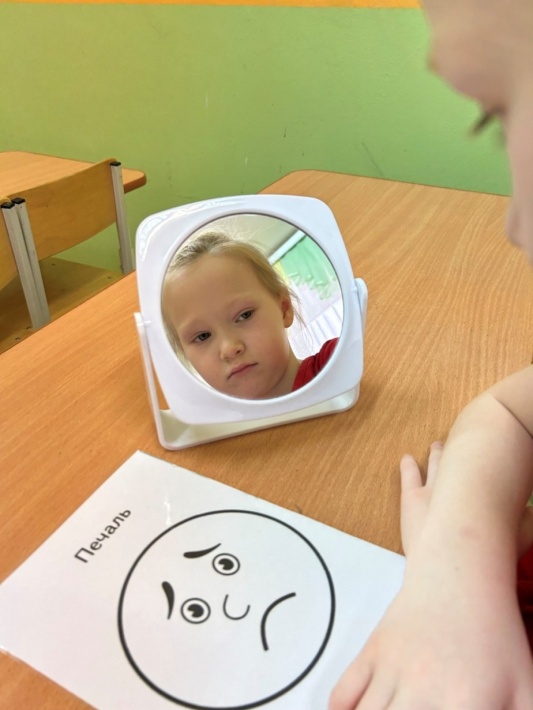 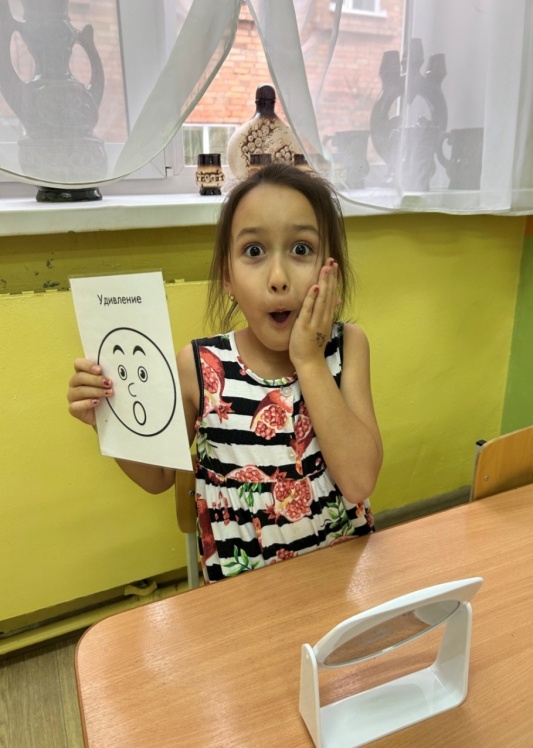 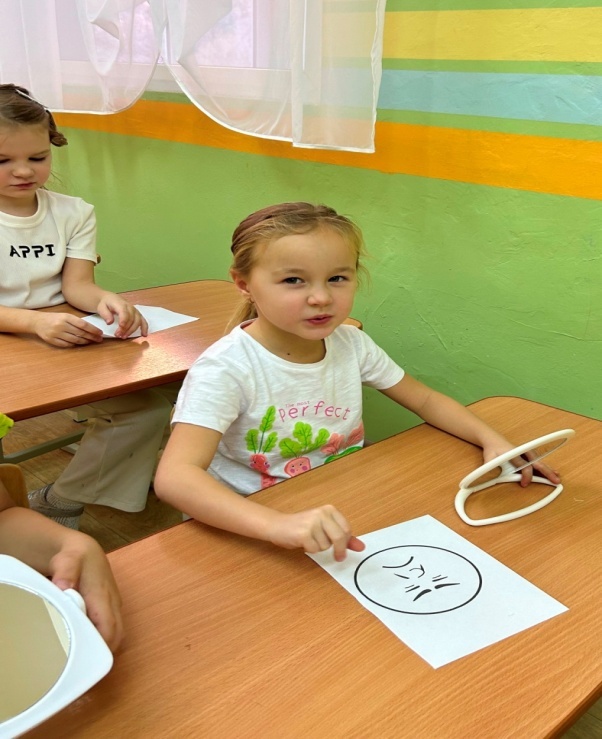 Подбери пиктограмму к портрету
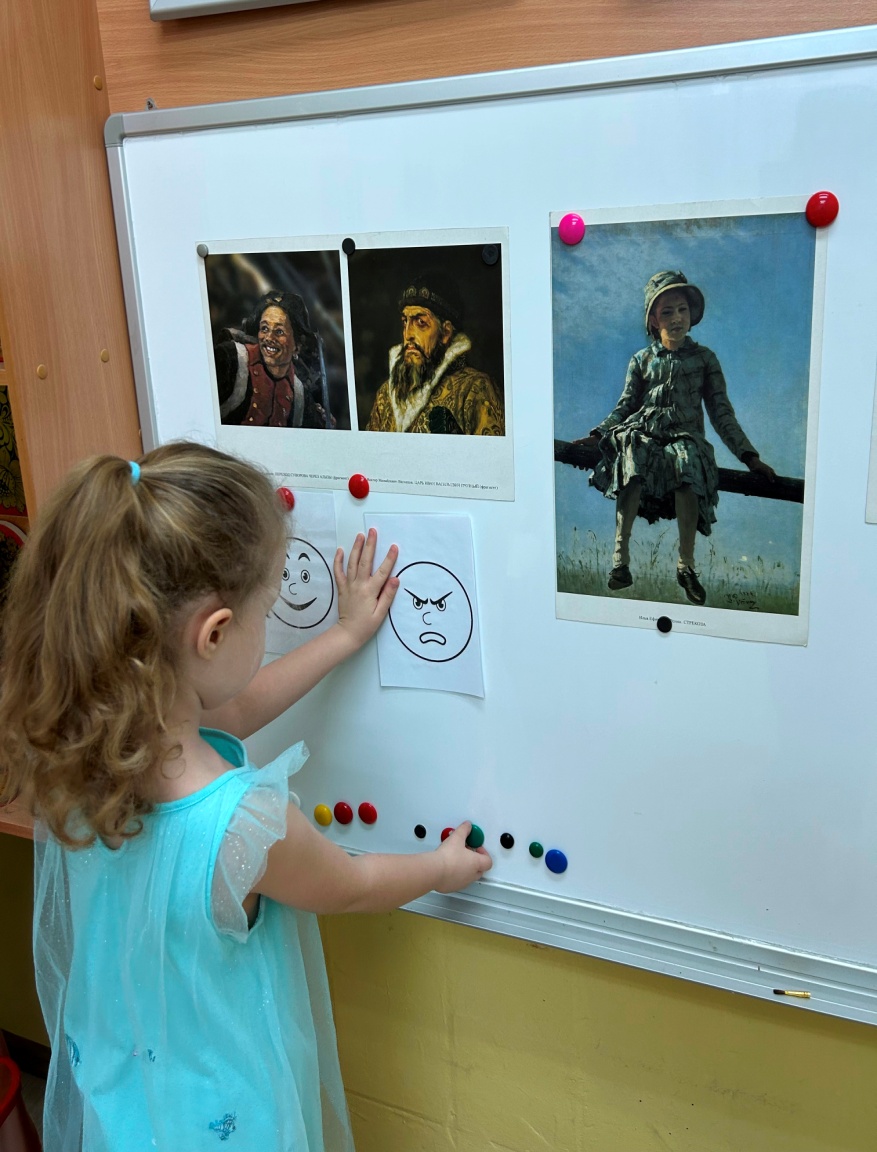 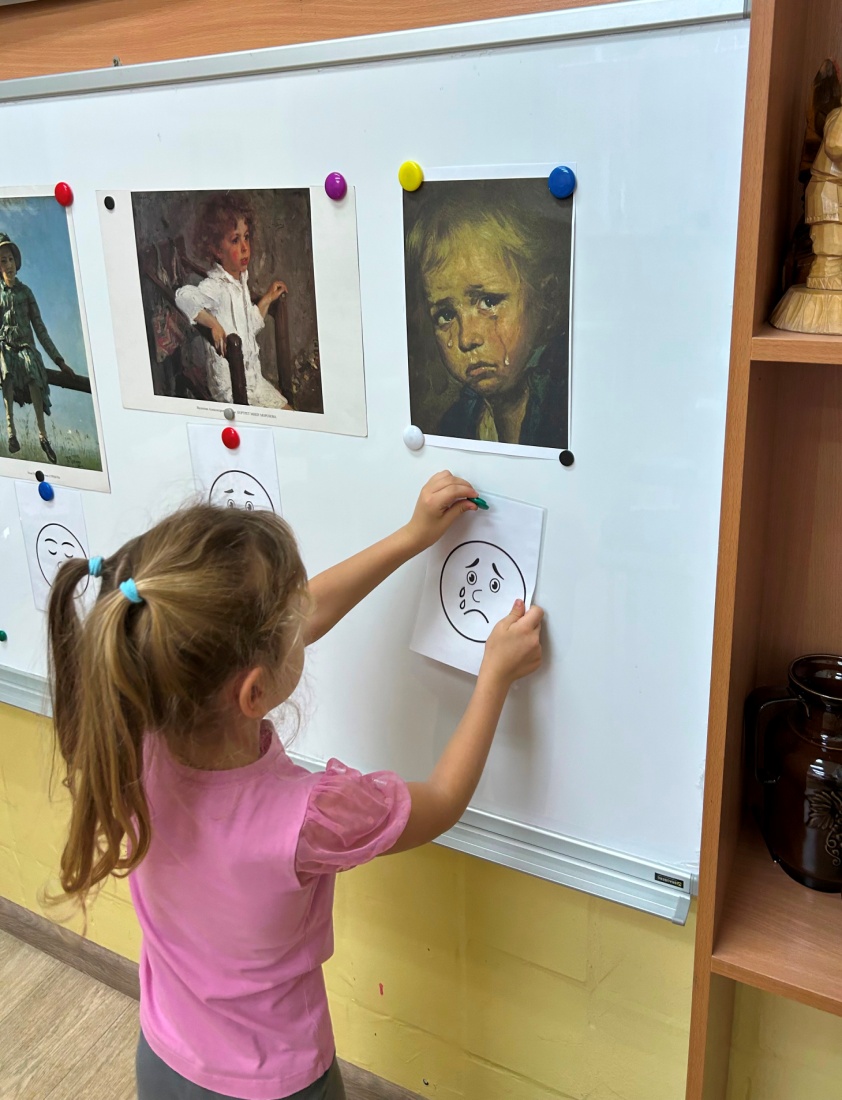 «Роль жеста и позы в понимании главной идеи образа портрета»
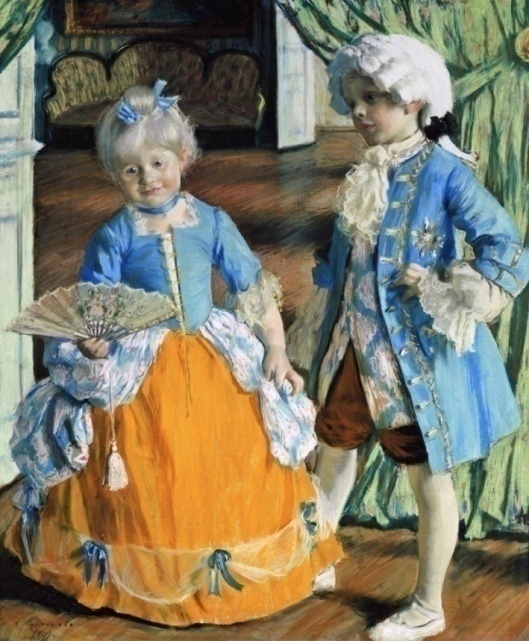 Жесты
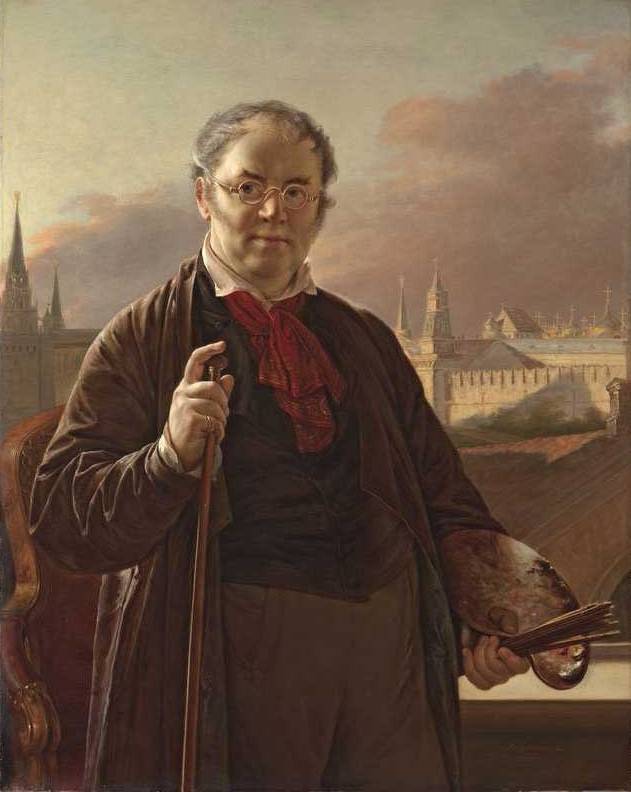 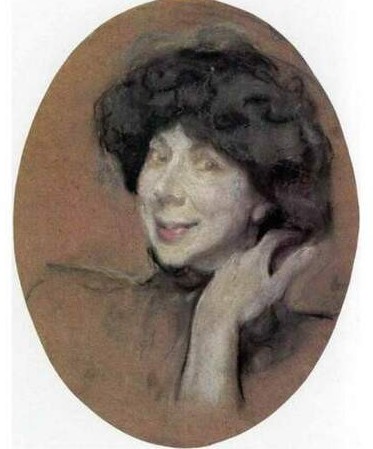 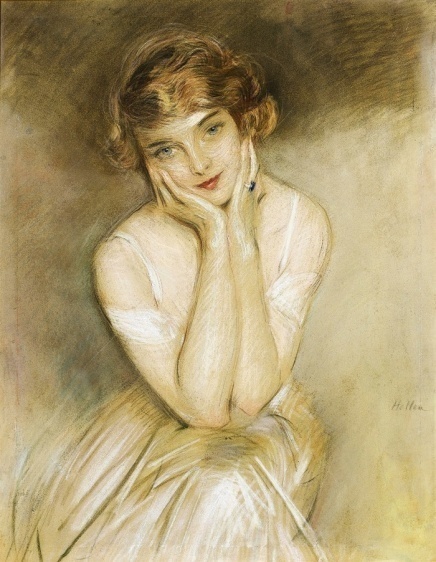 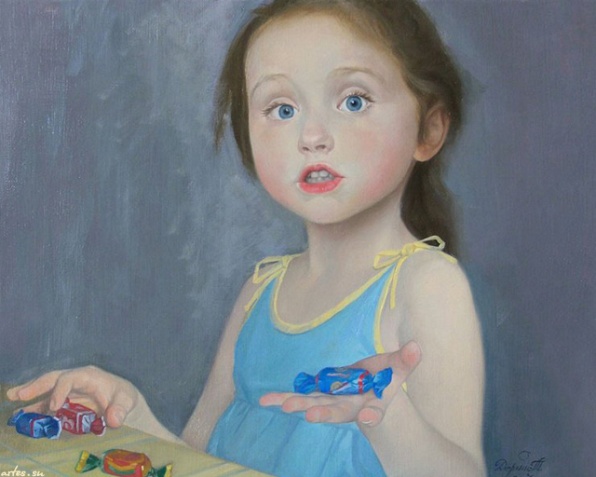 Догадайтесь, кому принадлежат эти руки.
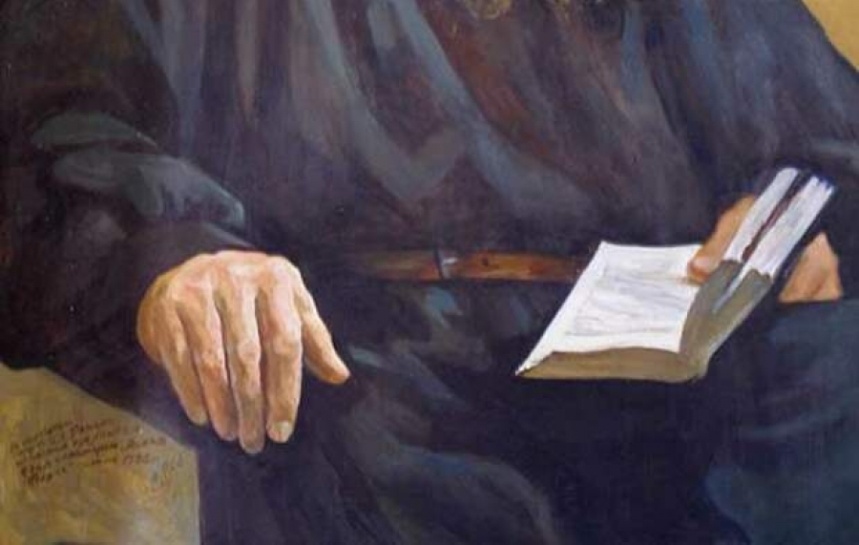 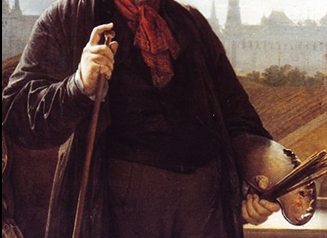 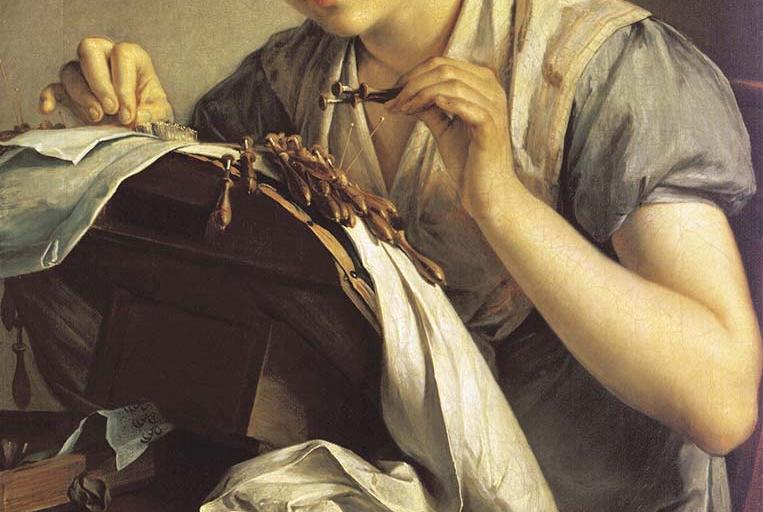 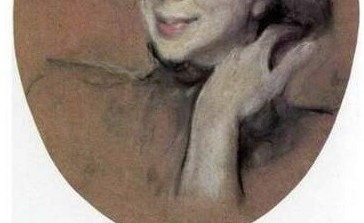 Позы
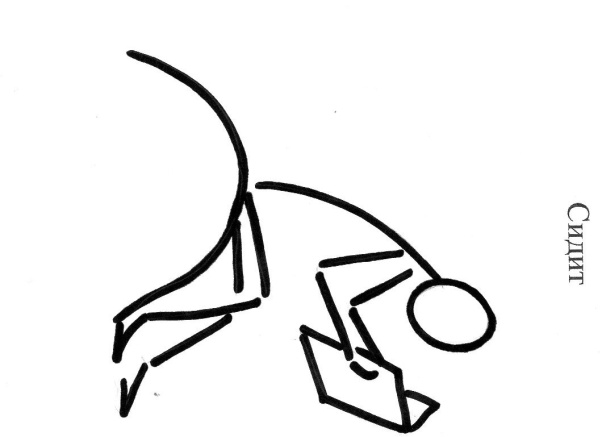 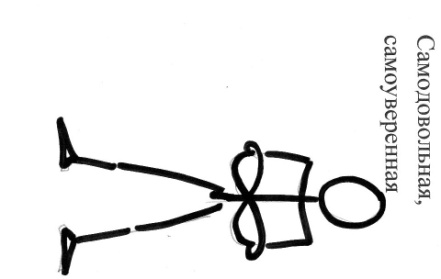 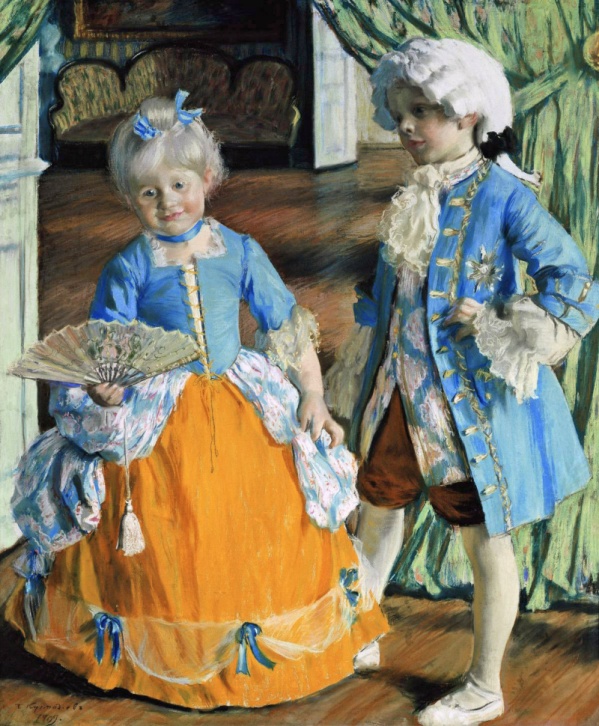 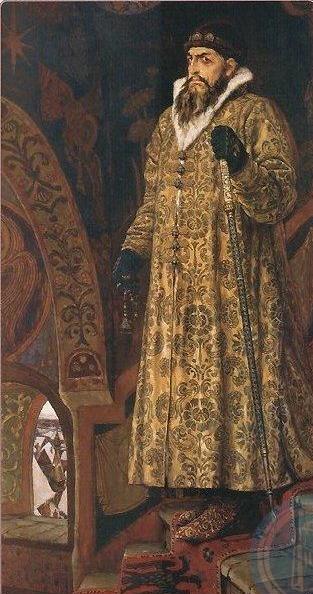 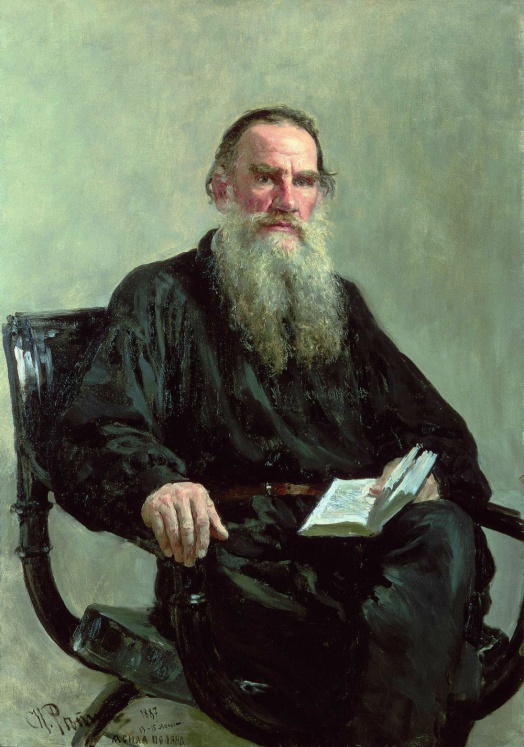 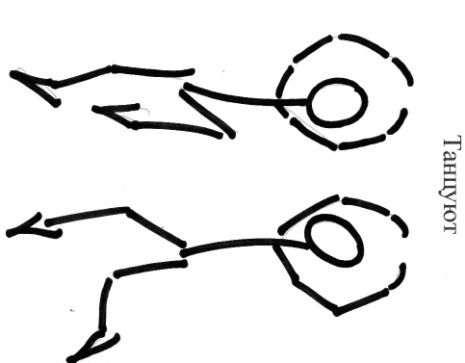 Игра-  имитация «Язык жестов» «Какая бывает поза»
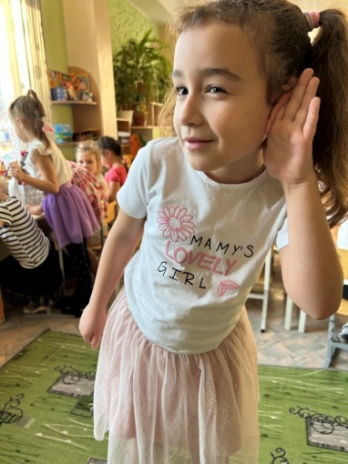 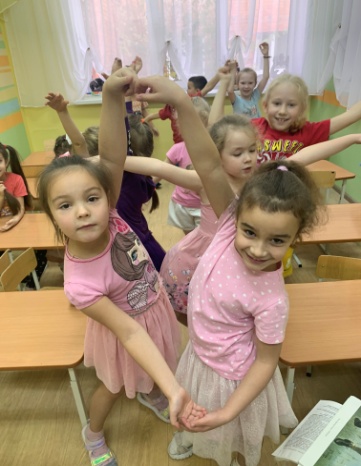 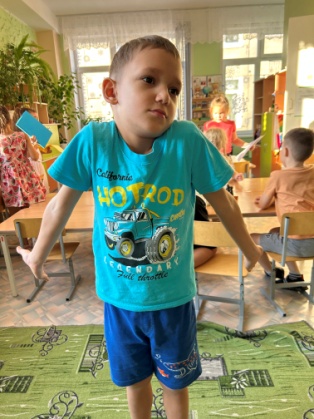 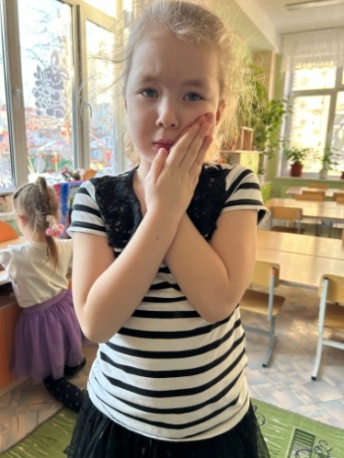 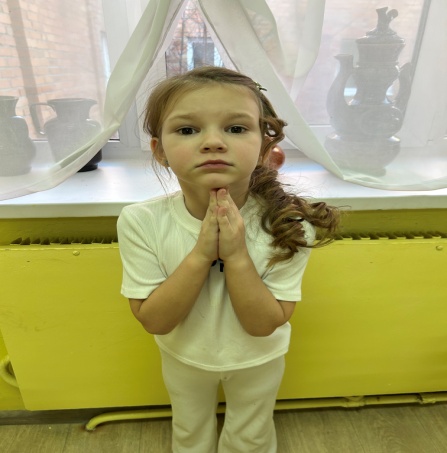 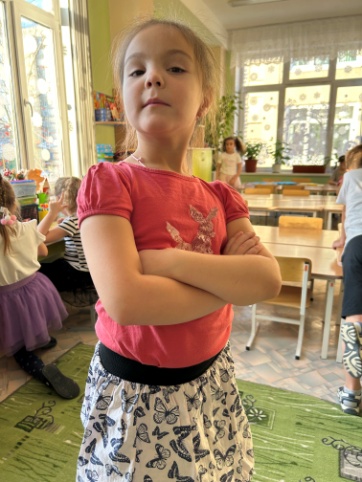 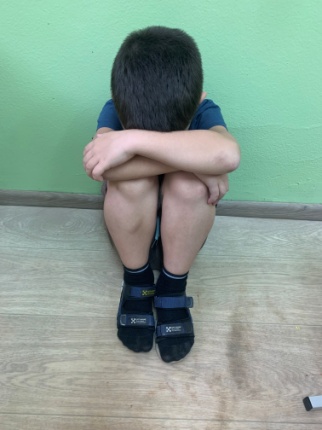 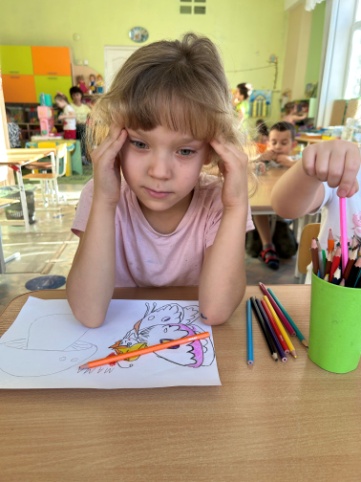 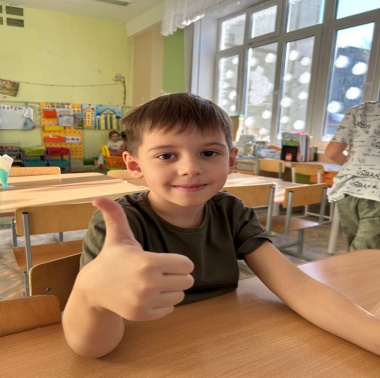 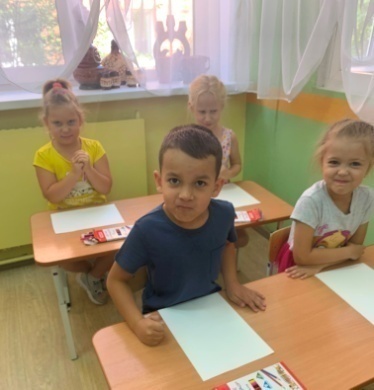 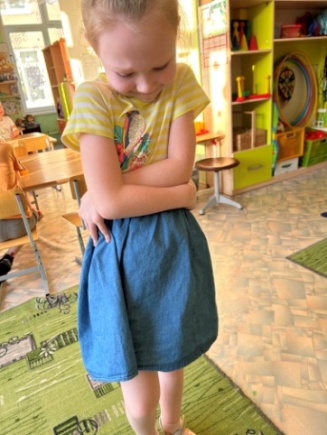 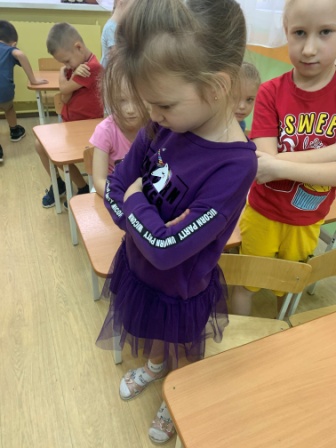 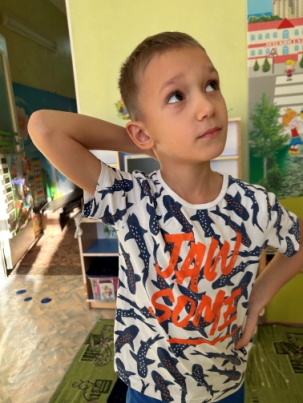 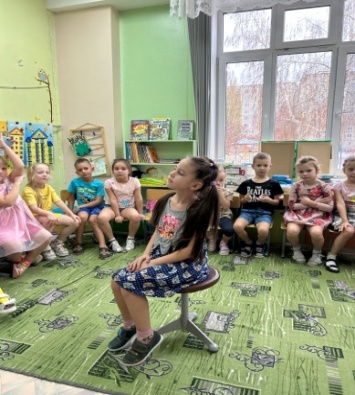 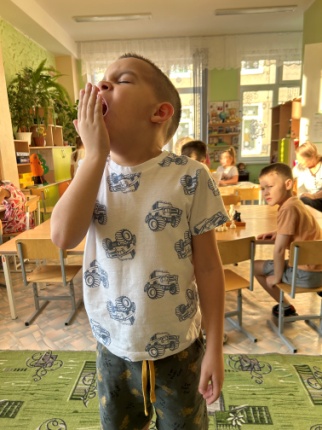 Восприятие детского портрета кисти В.А.Серого «Портрет Мики Морозова» Цель. Продолжать формировать у детей интерес к живописному портрету, желание его внимательно рассматривать, сопереживать эмоциональному состоянию мальчика, любоваться мастерством художника.Видеть экспрессивные свойства позы в ее единстве с выражением лица и колоритом картины.
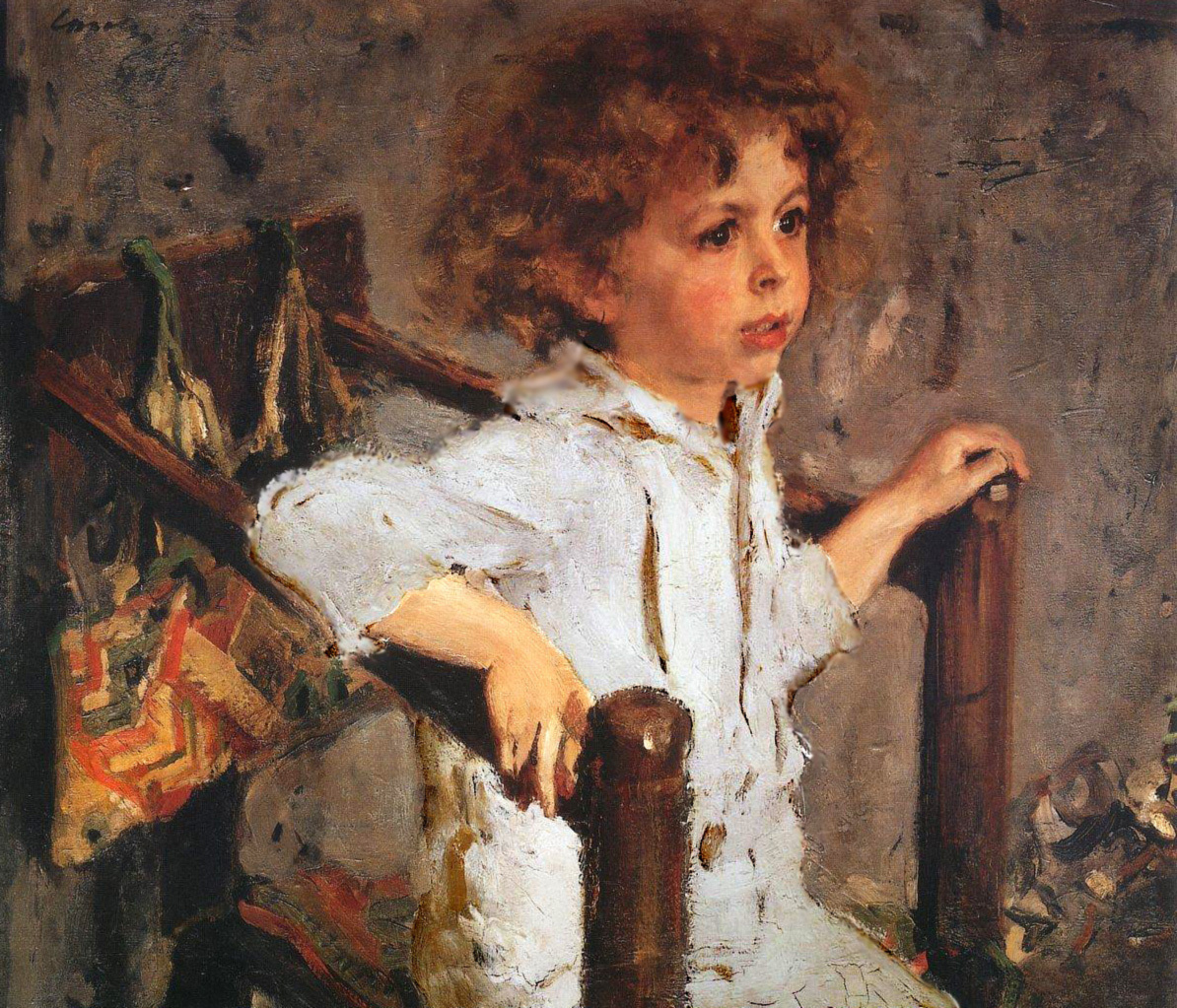 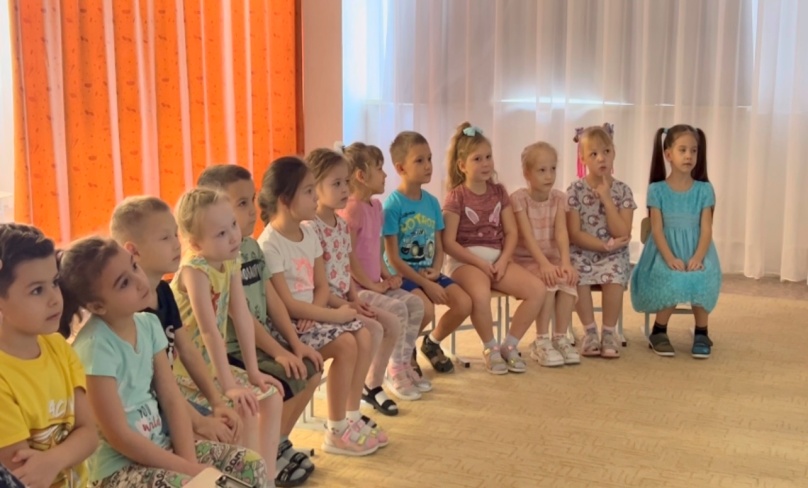 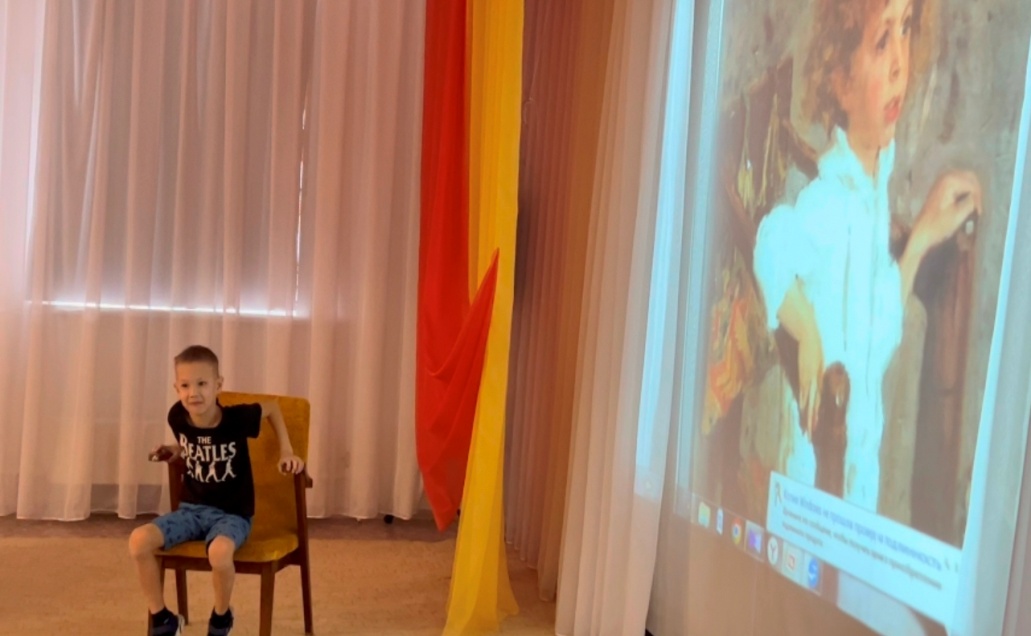 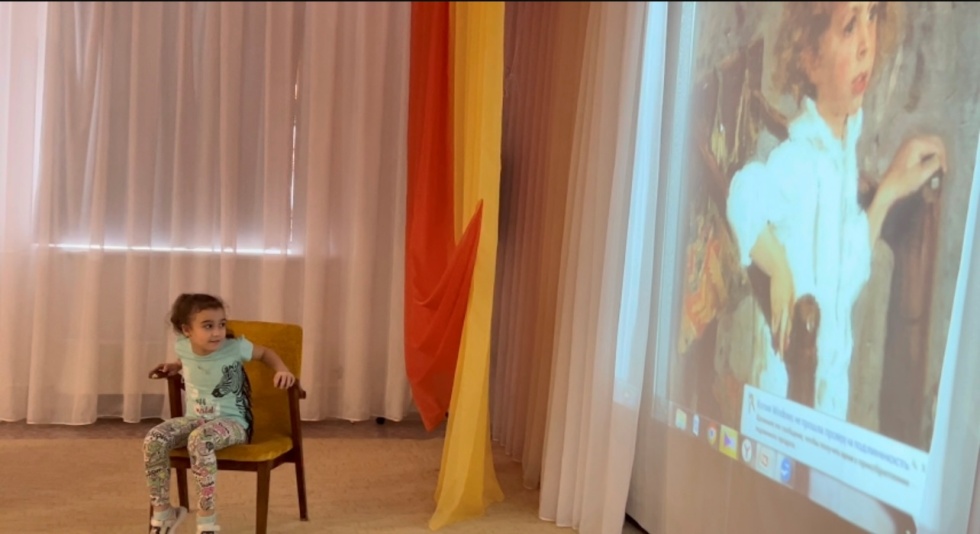 Портрет друга с разными эмоциями
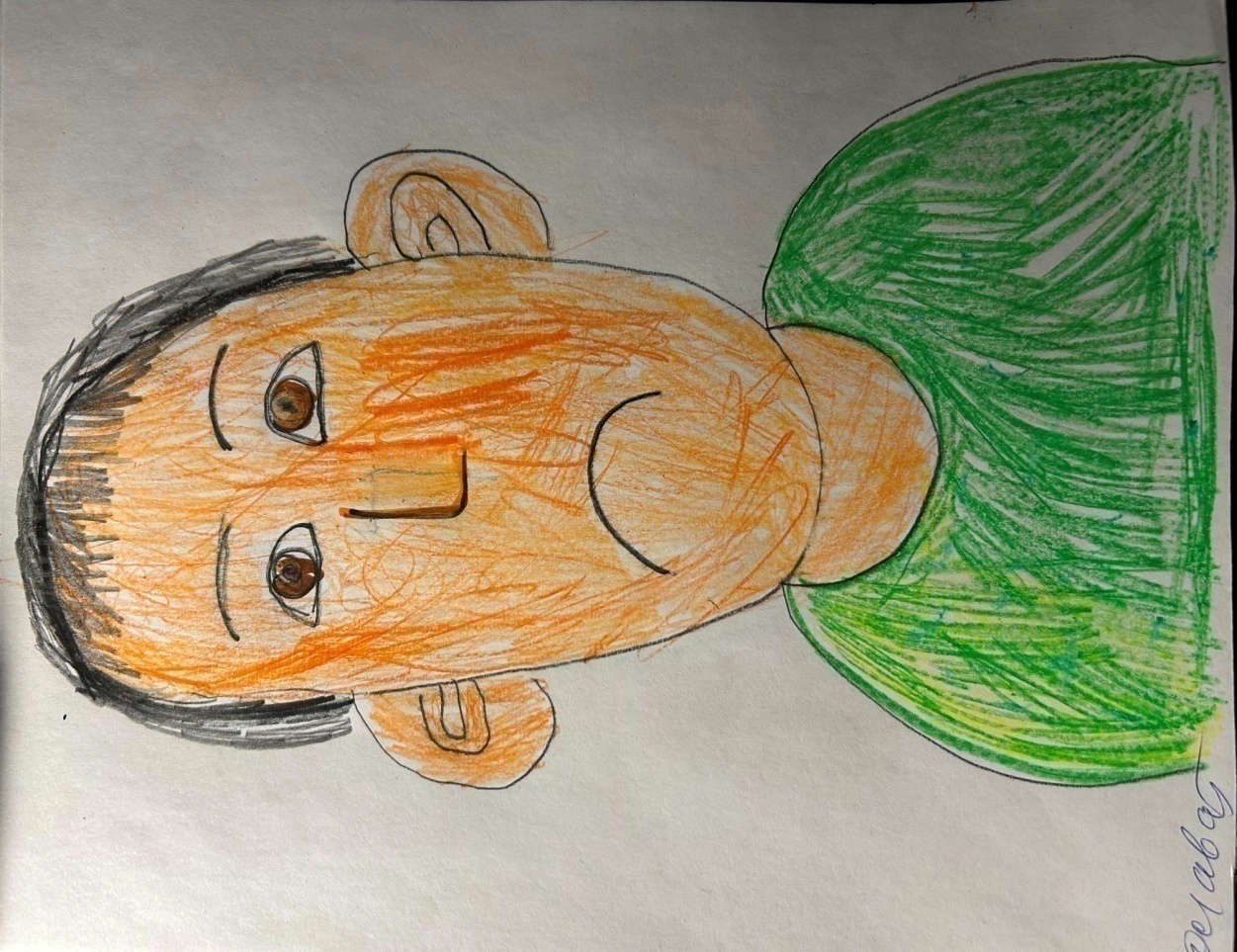 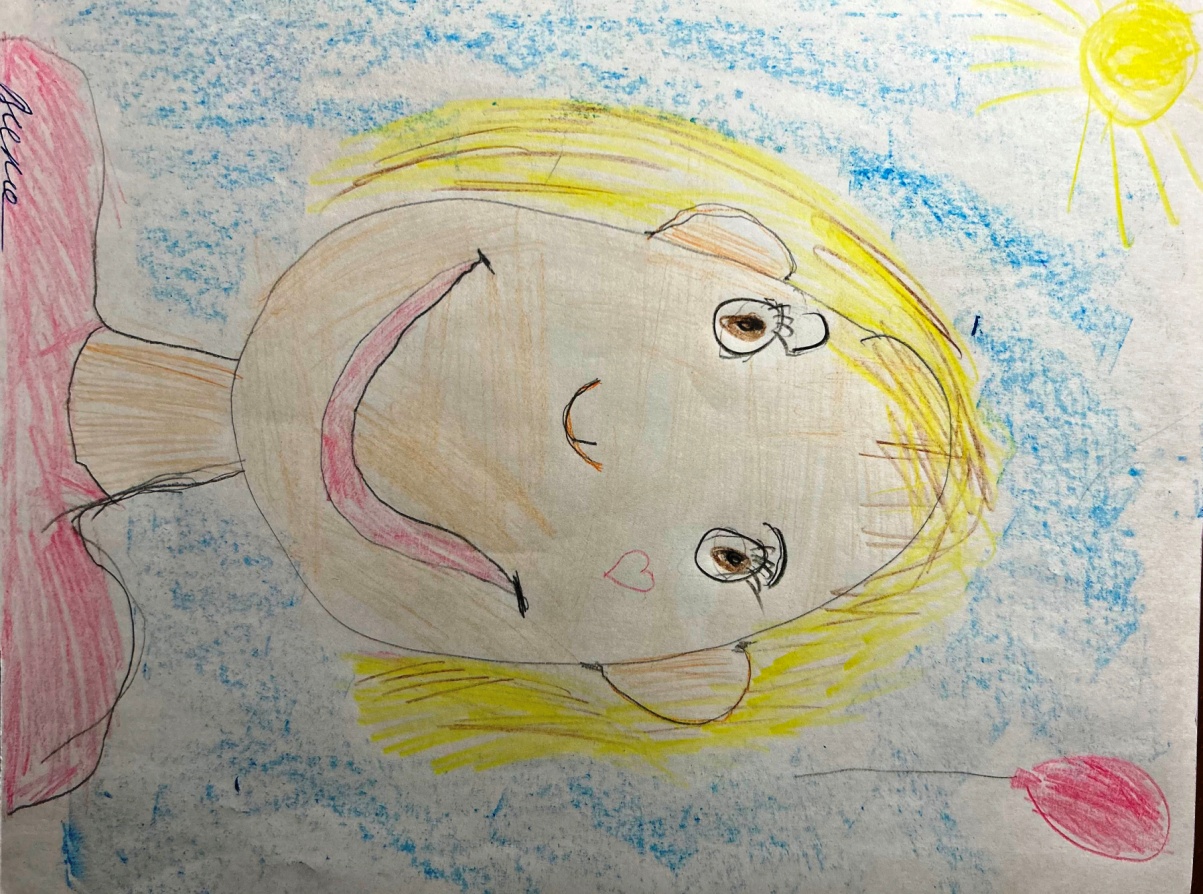 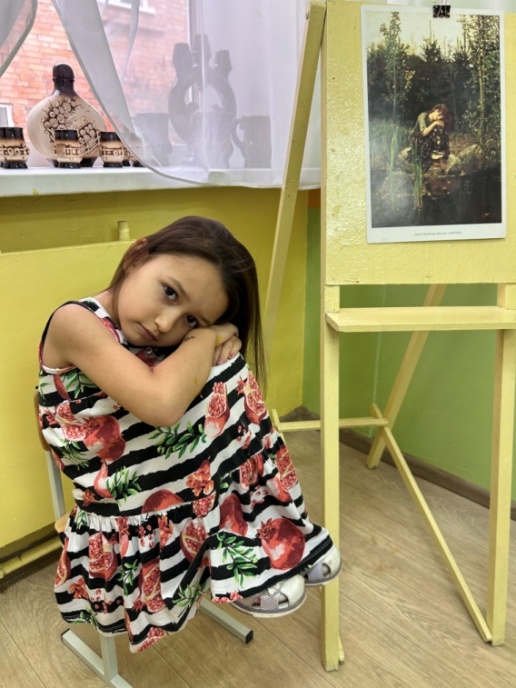 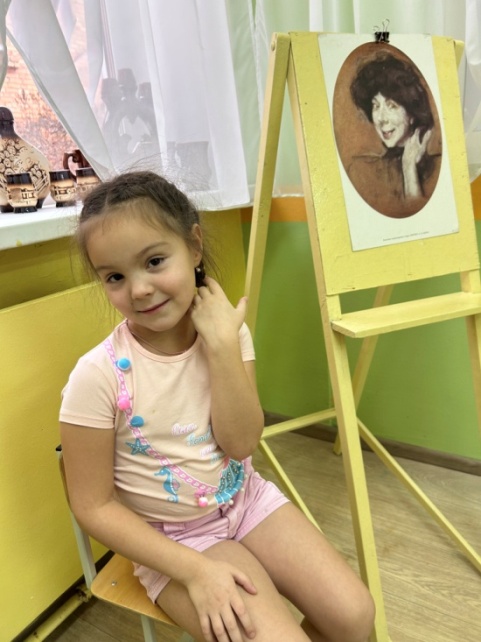 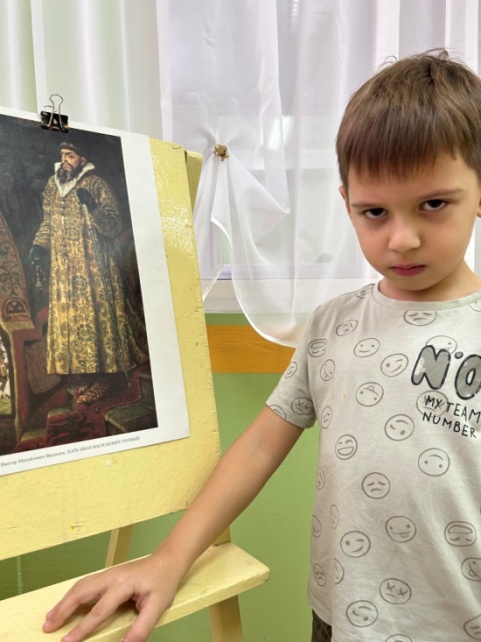 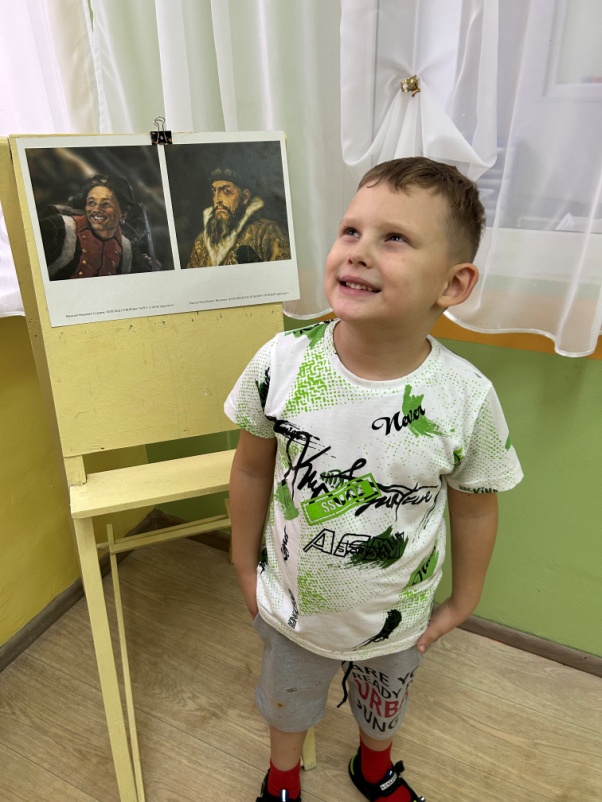 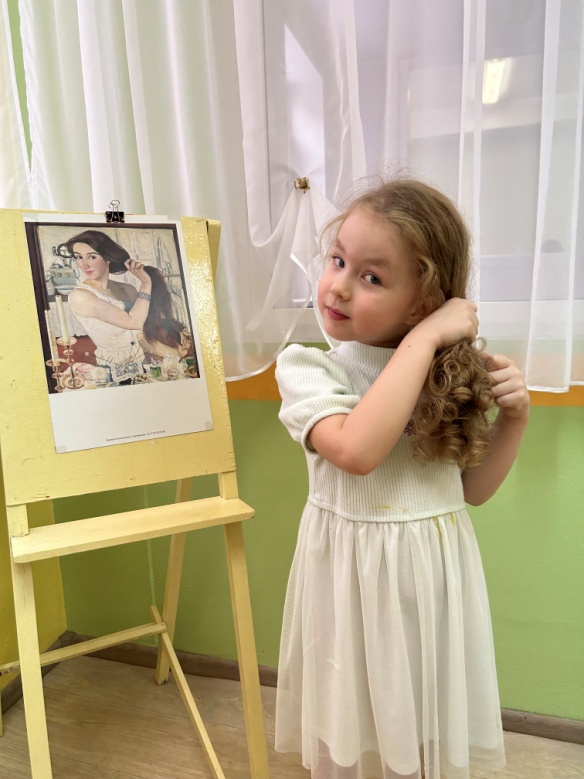 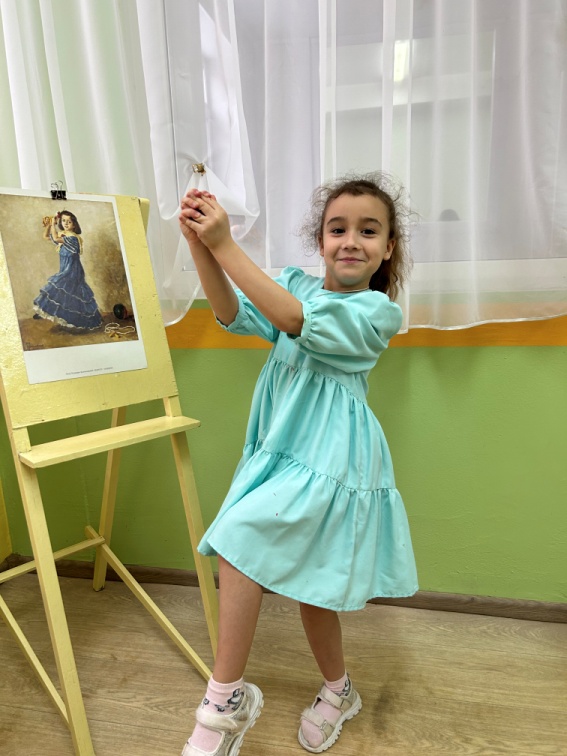 Моя семья
Рисунок ребенка « Моя семья »
Ван Дейка «Семейный портрет».
Портрет мамы
Б.М. Кустодиев  «Утро»
Рисунок ребенка «Портрет мамы»
Содержание второго этапа
Восприятие  автопортретов 
«За туалетом» З.Е. Серебряковой, «Автопортрет на фоне окна, с видом на Кремль»  В.А.Тропинин.
Рисование автопортретов.   
«Автопортрет», «Мое настроение», 
«Я-великан», «С физкультурой дружим мы», «Мы с мамой гуляем». «Я и мои увлечения»,  «О чем я мечтаю».
Диагностика оценки сформированности у детей представлений о себе. Методики 
Г.А. Урунтаевой,  Ю.А. Афонькиной  
«Изучение уровня самосознания»  
Панасенко К. Е., Коптевой О.Д. 
 «Изучение наличия представлений о себе»
 Показатели  развития образа «Я»1.Предпочтения и желания,2. Прошлые  и будущие действия.2. Содержательное представление о себе.
Игровые упражнения «Кто больше слов назовет»«Это я»«Посмотри в зеркало и расскажи о себе»«Чем похожи и чем отличаетесь друг от друга»
Автопортрет на ладошке
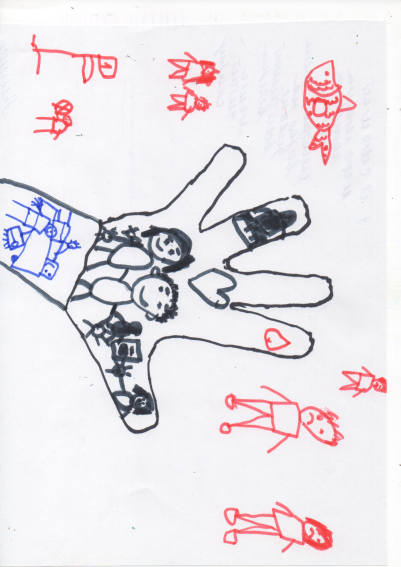 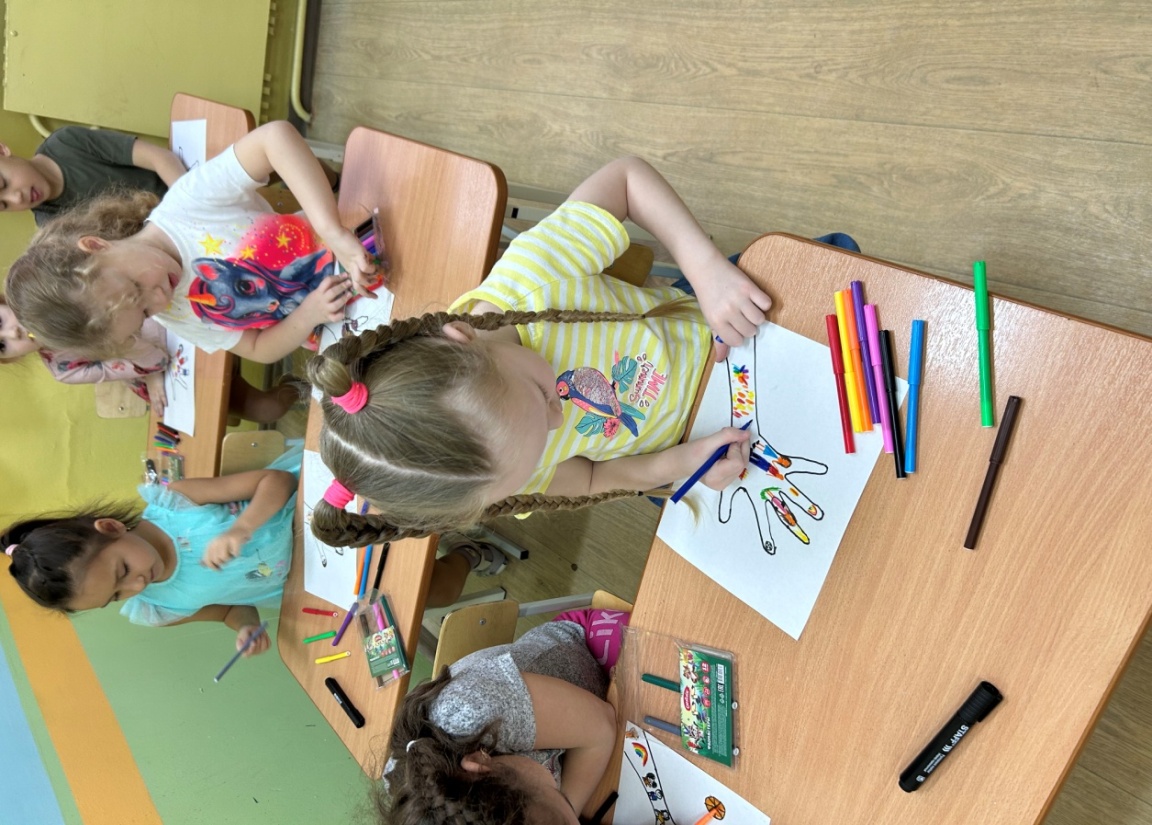 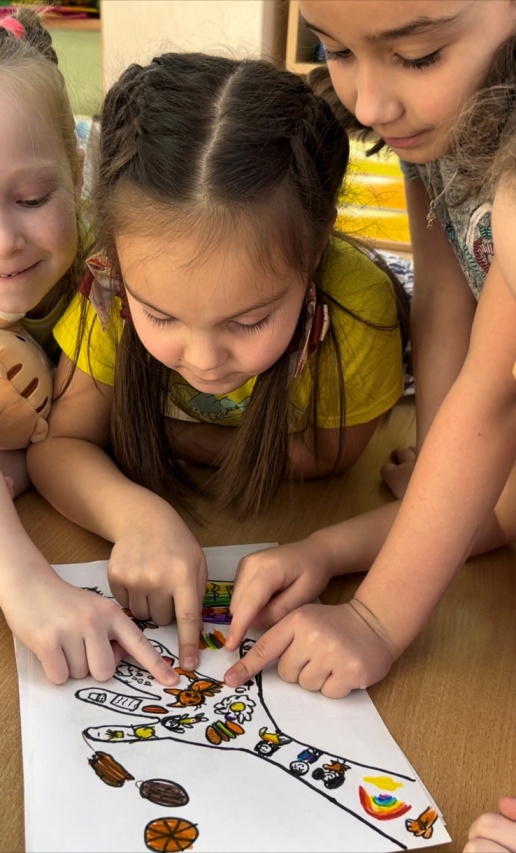 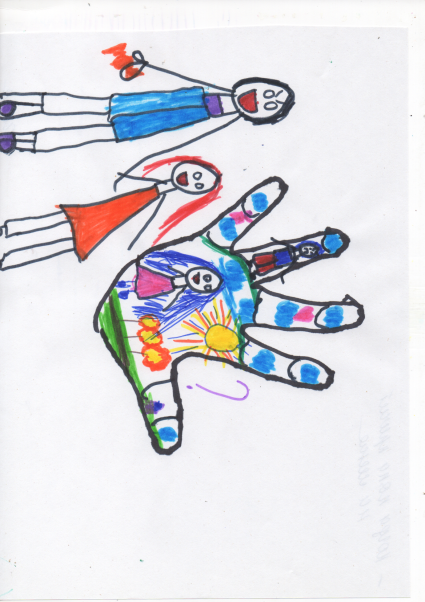 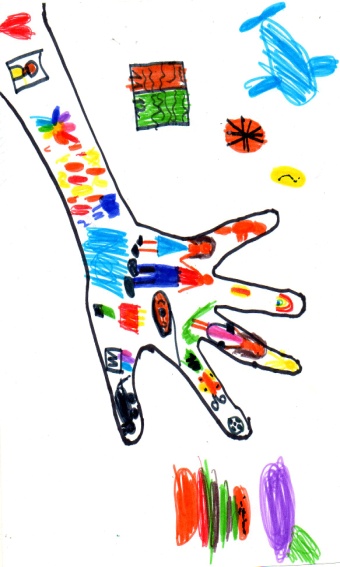 Автопортрет
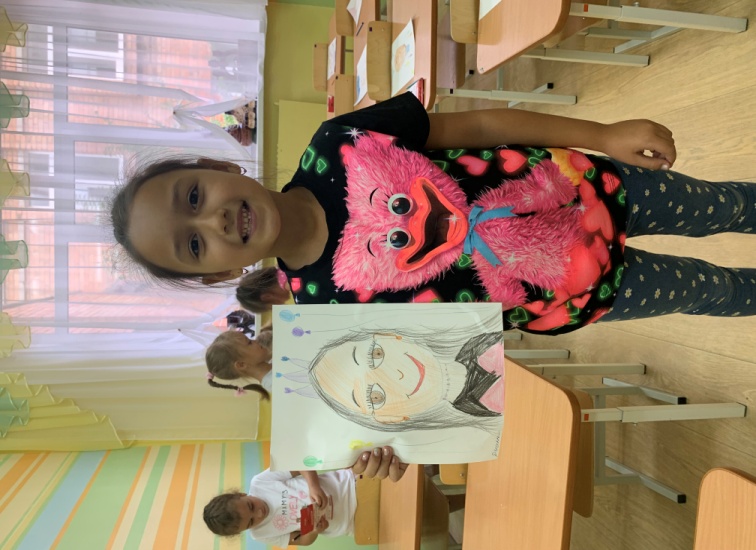 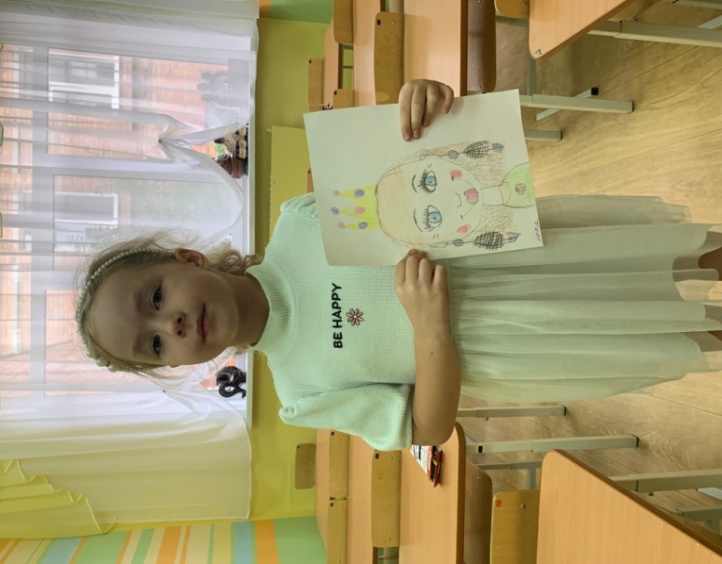 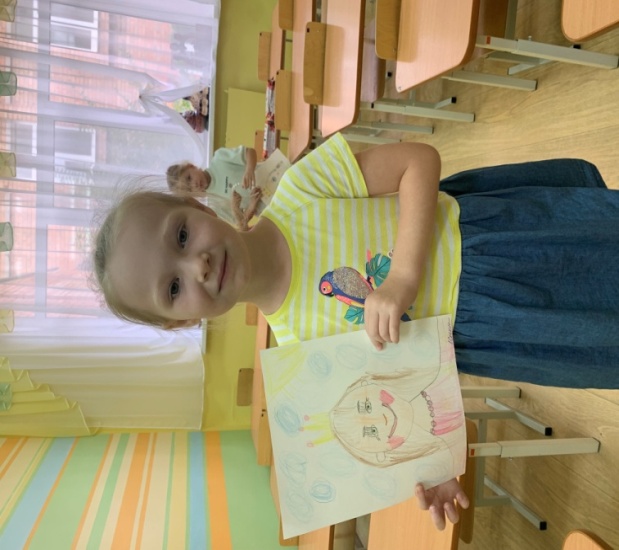 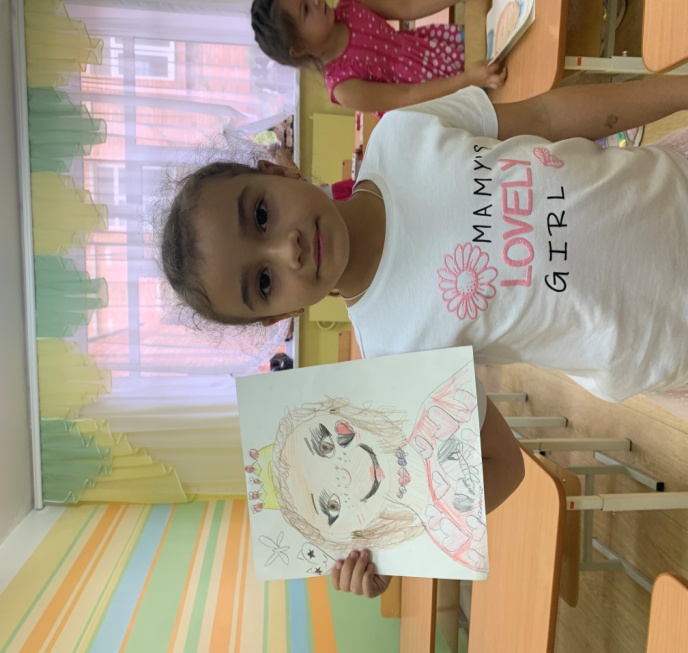 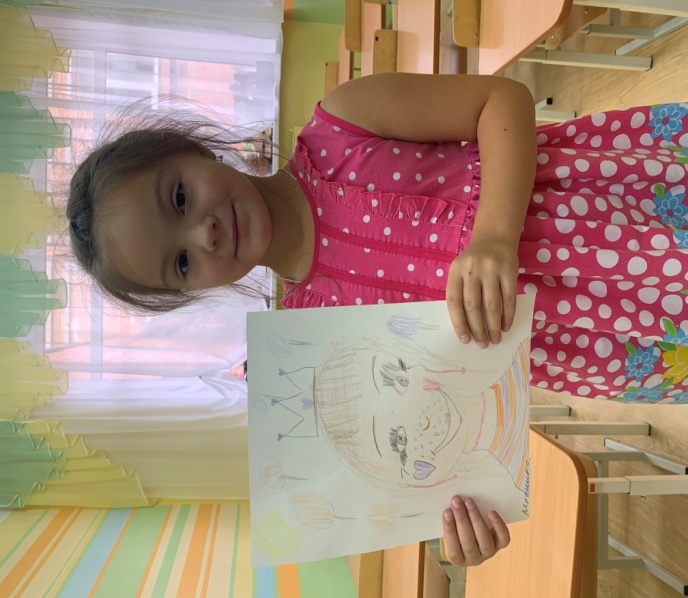 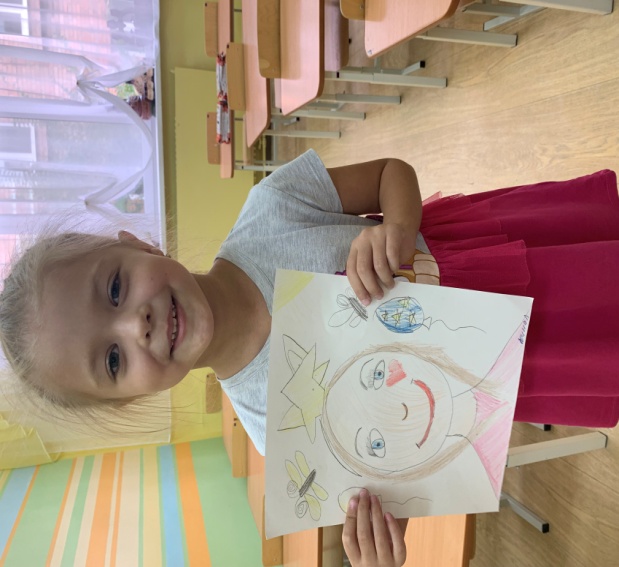 Мое настроение
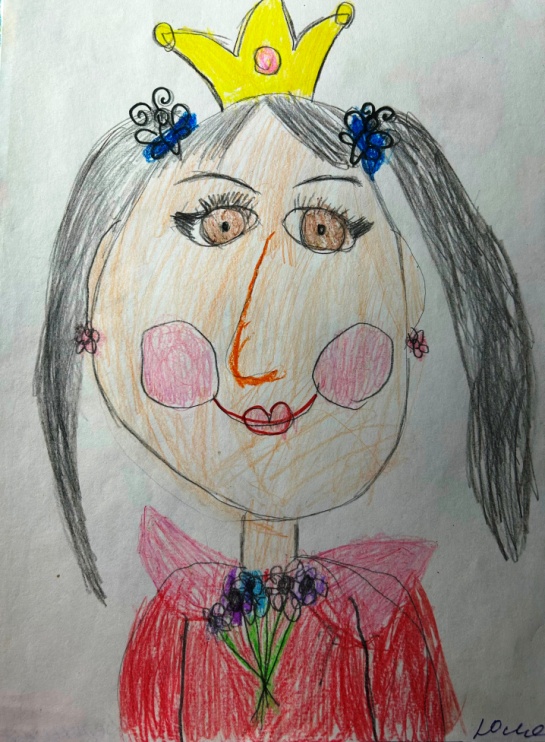 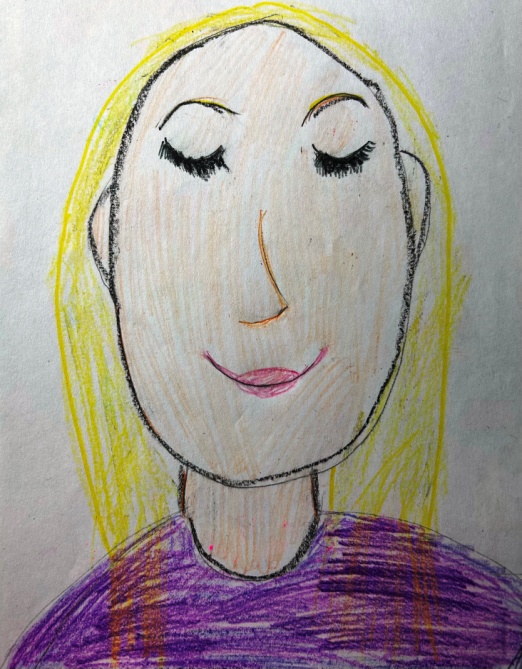 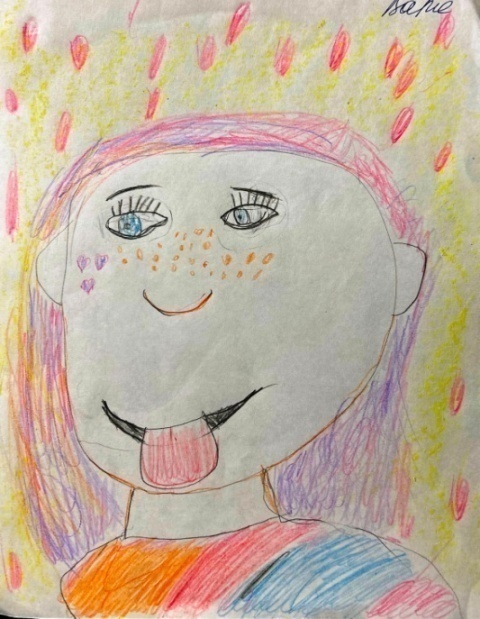 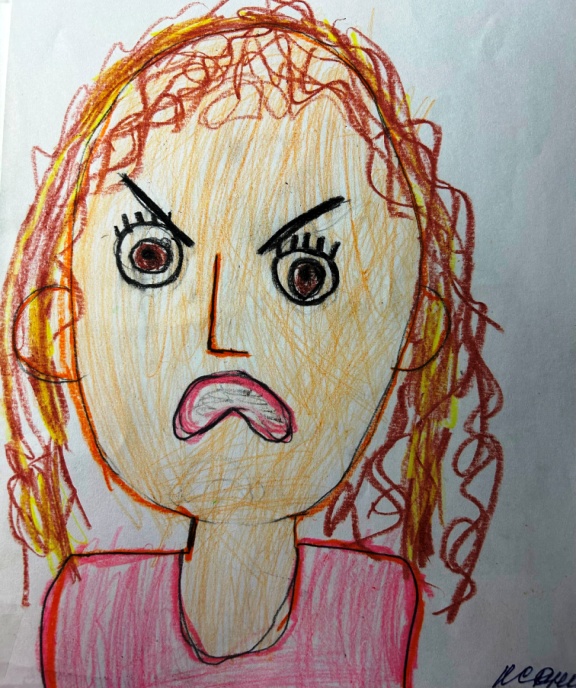 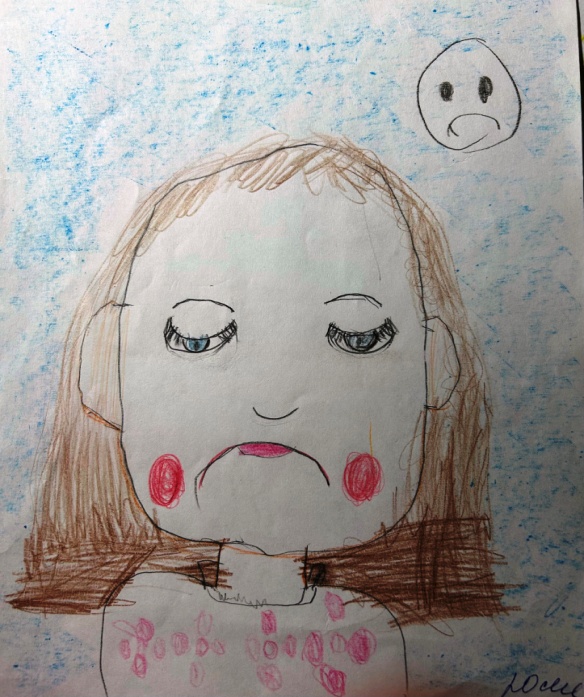 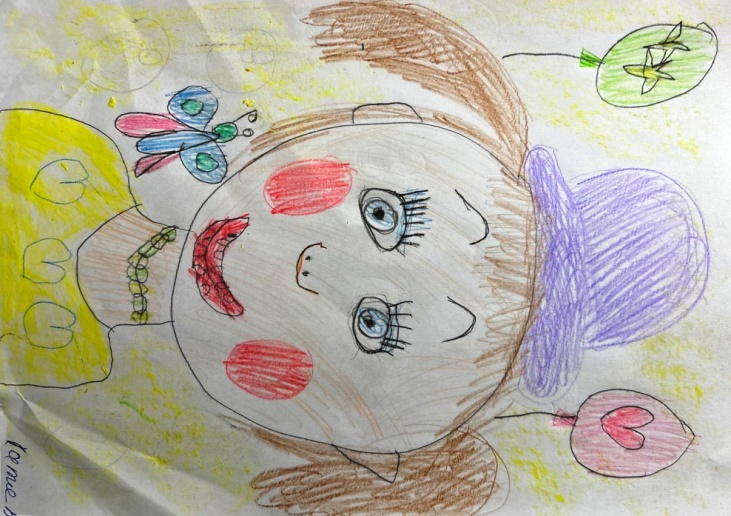 Мои увлечения или о чем мечтаю я
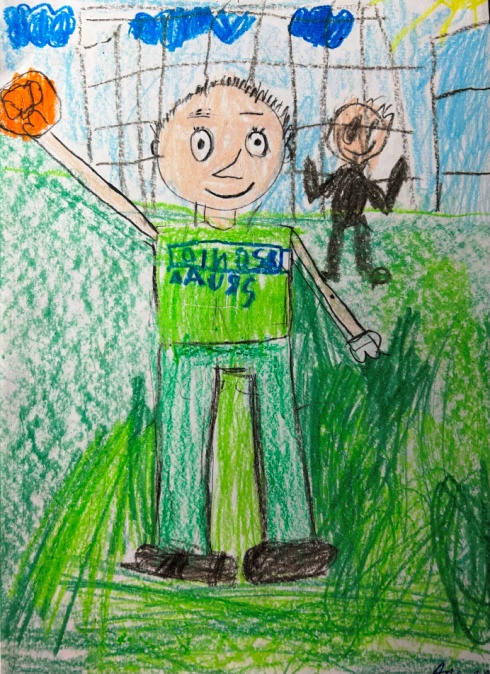 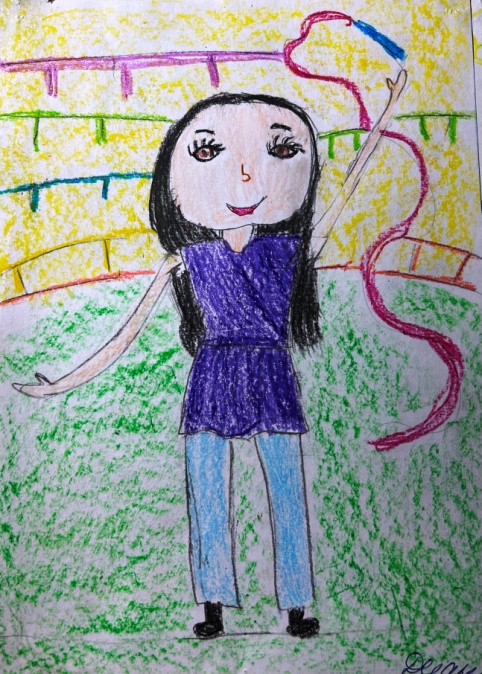 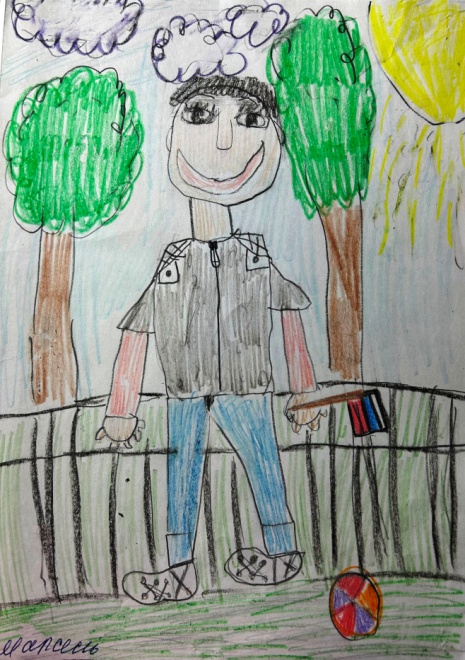 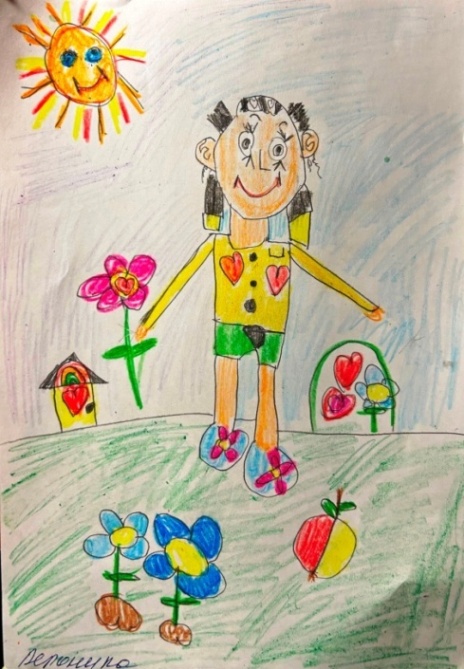 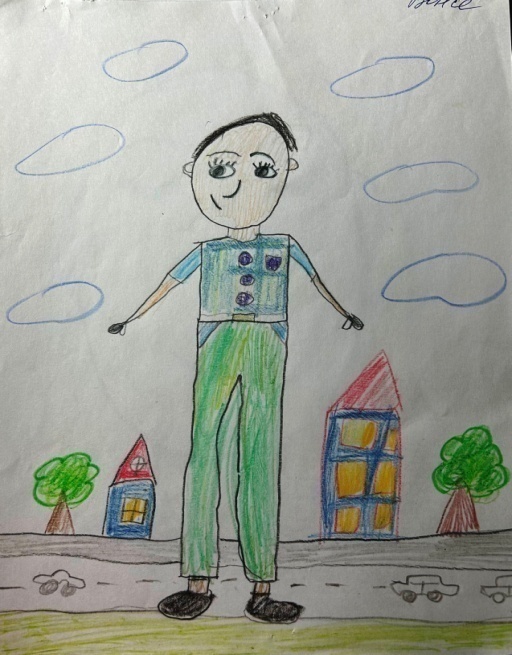 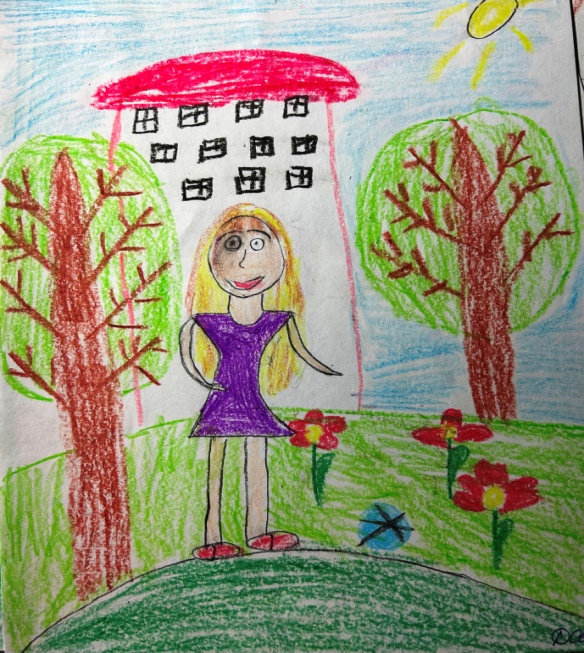 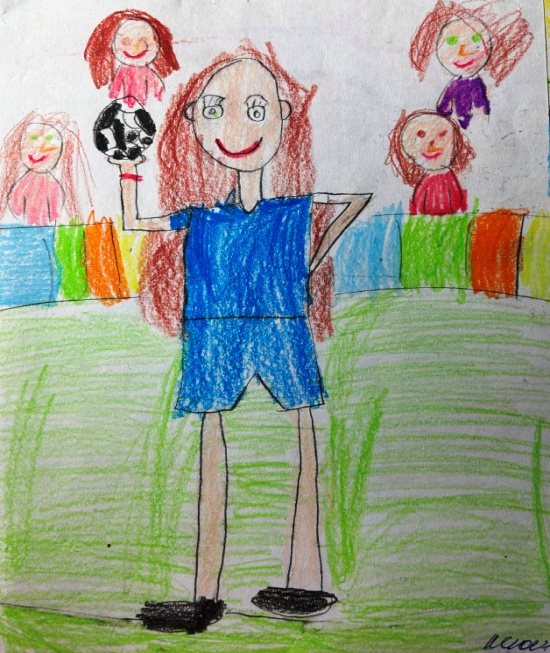 Спасибо за внимание!